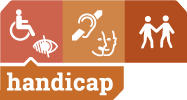 Accompagnement des étudiants porteurs d’un trouble de l’autisme
Nathalie Bienvenu, Chargée d’accompagnement, SAH
Julie Asty, Chargée d’accessibilité, SAH
Les missions du Service Accueil Handicap
Le Service Accueil Handicap accompagne et conseille les étudiants en situation de handicap dans leur parcours universitaire.        Les établissements concernés : ENSAG, Grenoble INP, IFPS, Sciences PO Grenoble, Université Grenoble Alpes sur les sites de Grenoble, Valence et Vienne

L’accompagnement du SAH est individualisé : évaluation des besoins pédagogiques et suivi des étudiants
Procédure de demande d’aménagement en 4 étapes
L’étudiant doit
Une équipe pluridisciplinaire mobilisée
Cinq chargées d’accompagnement  
Une chargée d’accessibilité
Un chargé d’insertion professionnel

Les médecins du centre de santé universitaire
Les enseignants
Les scolarités
Deux assistantes sociales du CROUS
Référents handicap
A retenir, les interlocuteurs privilégiés pour l’étudiant sont :
La chargée d’accompagnement au SAH
L’enseignant responsable de formation
Le médecin du centre de santé universitaire
L’accompagnement des étudiants porteurs de troubles de l’autisme
En début d’année trouver ses repères, s’adapter

Repérer les différents lieux : bâtiment, salle de cours, site de restauration,…Travailler ses déplacements
Accéder aux informations et ressources : panneaux d’affiches, emploi du temps ADE, plateforme de dépôt de cours, modalités d’inscription et d’organisation de certaines UE (PEP, ETC, Anglais)
Gérer les nombreux mails institutionnels 
S’intégrer à son groupe d’étudiants, repérer ses enseignants
S’organiser en tenant compte du flux d’informations
Les difficultés identifiées en cours d’année
S’intégrer à son groupe d’étudiants : le changement de semestre rime souvent avec un changement de groupe et d’enseignants
Devoir parler devant le groupe d’étudiants
Gérer le bruit dans les salles de cours
Avoir besoin de consignes plus explicites, comprendre les attendus
Prendre des notes
Organiser son travail personnel, initier, planifier
Identifier les personnes ressources pour demander de l’aide
Oser interpeller ces personnes ressources
Gérer les imprévus
Gérer la fatigabilité
Les aménagements pour les examens
Les propositions d’aménagement sont personnalisées et peuvent être discutées en équipe pluridisciplinaire avec l’enseignant responsable de parcours
Quelques exemples d’aménagements :

Majoration du temps
Un secrétaire pour une aide à l’écriture 
L’utilisation d’un ordinateur
La reformulation des consignes par l’enseignant
La composition dans une salle à faible effectif
Les aménagements pour les cours
Quelques exemples d’aménagements :

Adaptation de l’emploi du temps
Echelonnement de l’année sur 2 ans
Une aide à la prise de notes
Un soutien pédagogique
Limiter les lieux de cours à un seul bâtiment
Repérage des bâtiments et des cheminements
Accompagnement par un « parrain »
Salle de repos
Adaptation des stages
Les aménagements sont révisables et adaptables en cours d’année selon les besoins
Du temps pour identifier les besoins
Le temps nécessaire à l’étudiant pour s’adapter aux différents environnements : universitaire, vie quotidienne 
L’identification des besoins dans un contexte où l’étudiant est en difficulté pour nous solliciter et qu’il a besoin de temps pour cheminer 
Apprendre à connaitre l’étudiant et qu’il puisse exprimer ses besoins en confiance
L’ajustement des besoins qui semble être nécessaire mais qui arrive parfois tardivement compte tenu des éléments ci-dessus
Avez-vous des questions ?Nous vous remercions pour votre attention.